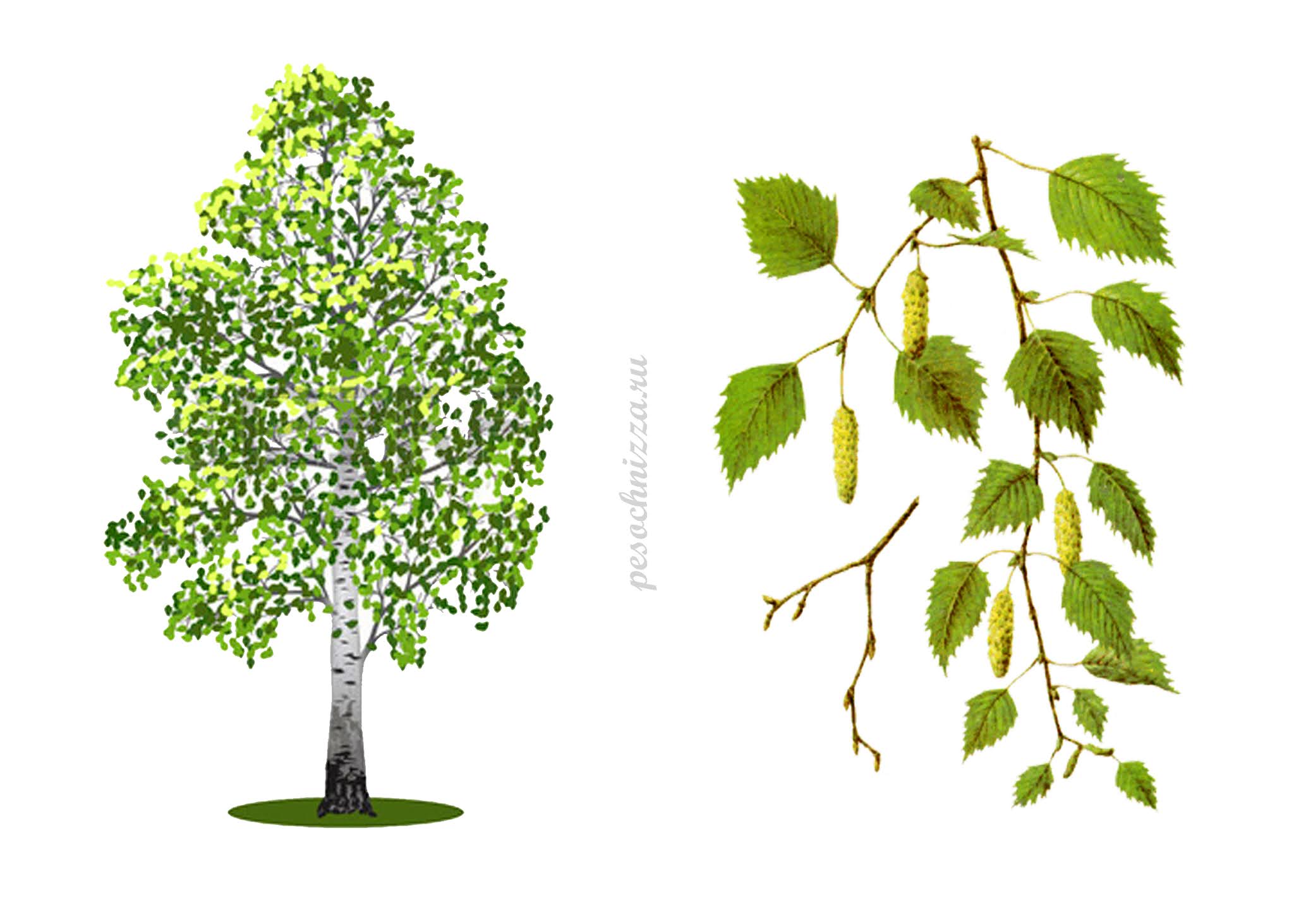 Русская березка
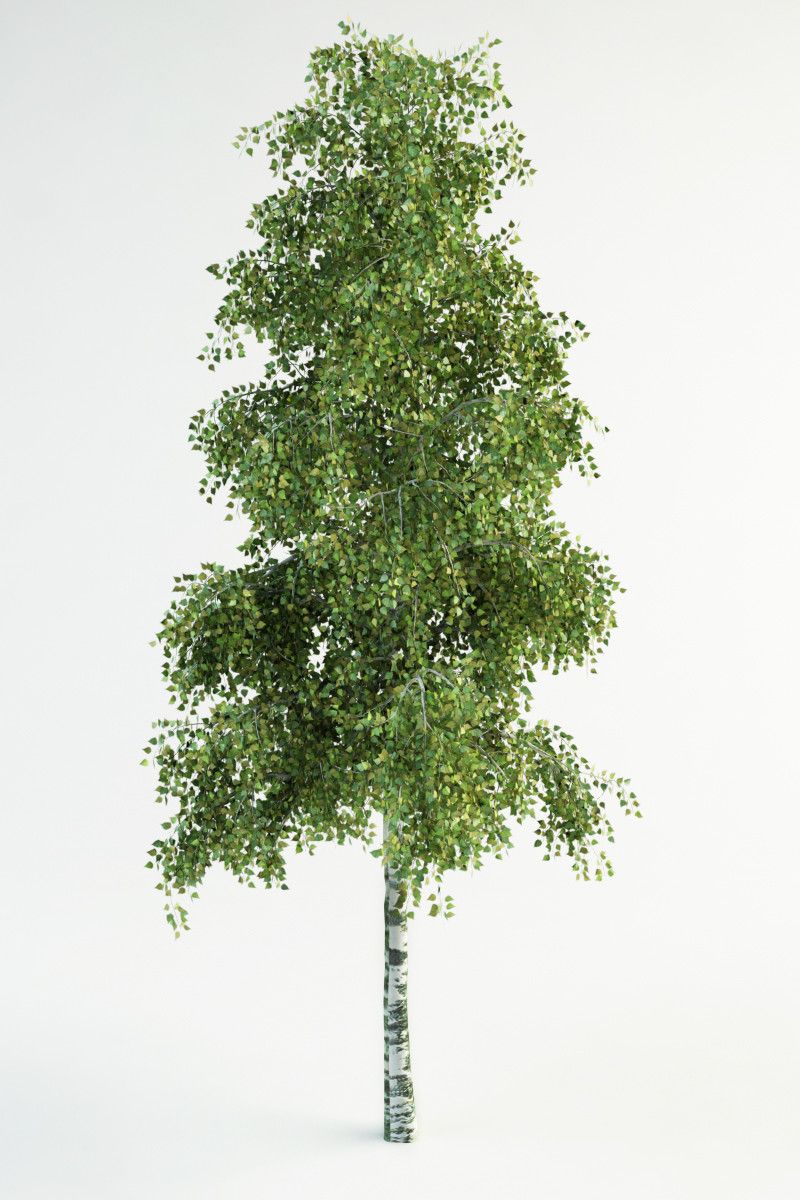 Что такое берёза?
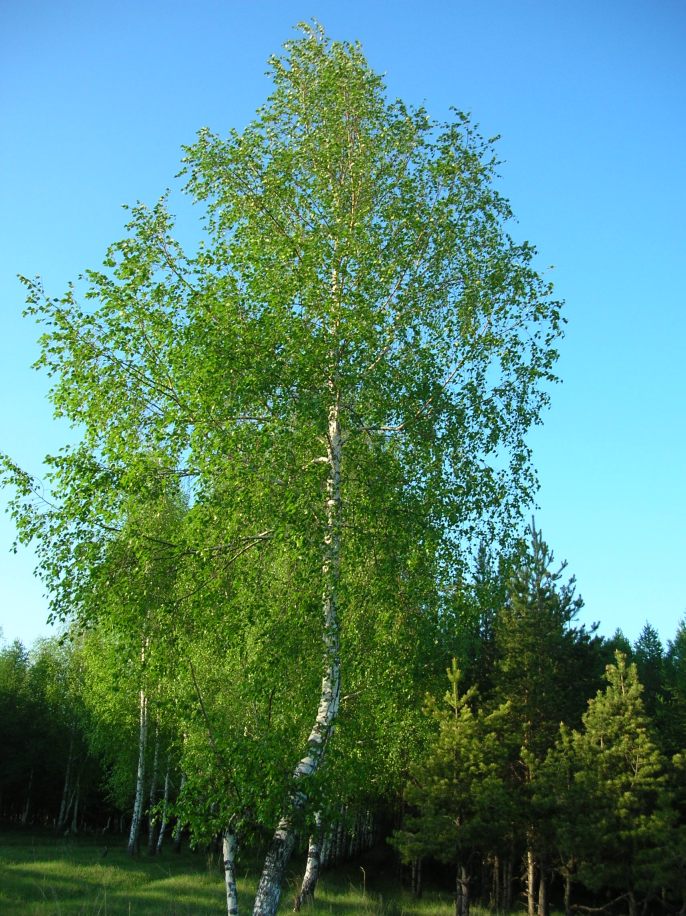 Береза - дерево стройное, с густой кроной, широко растущей вверх.
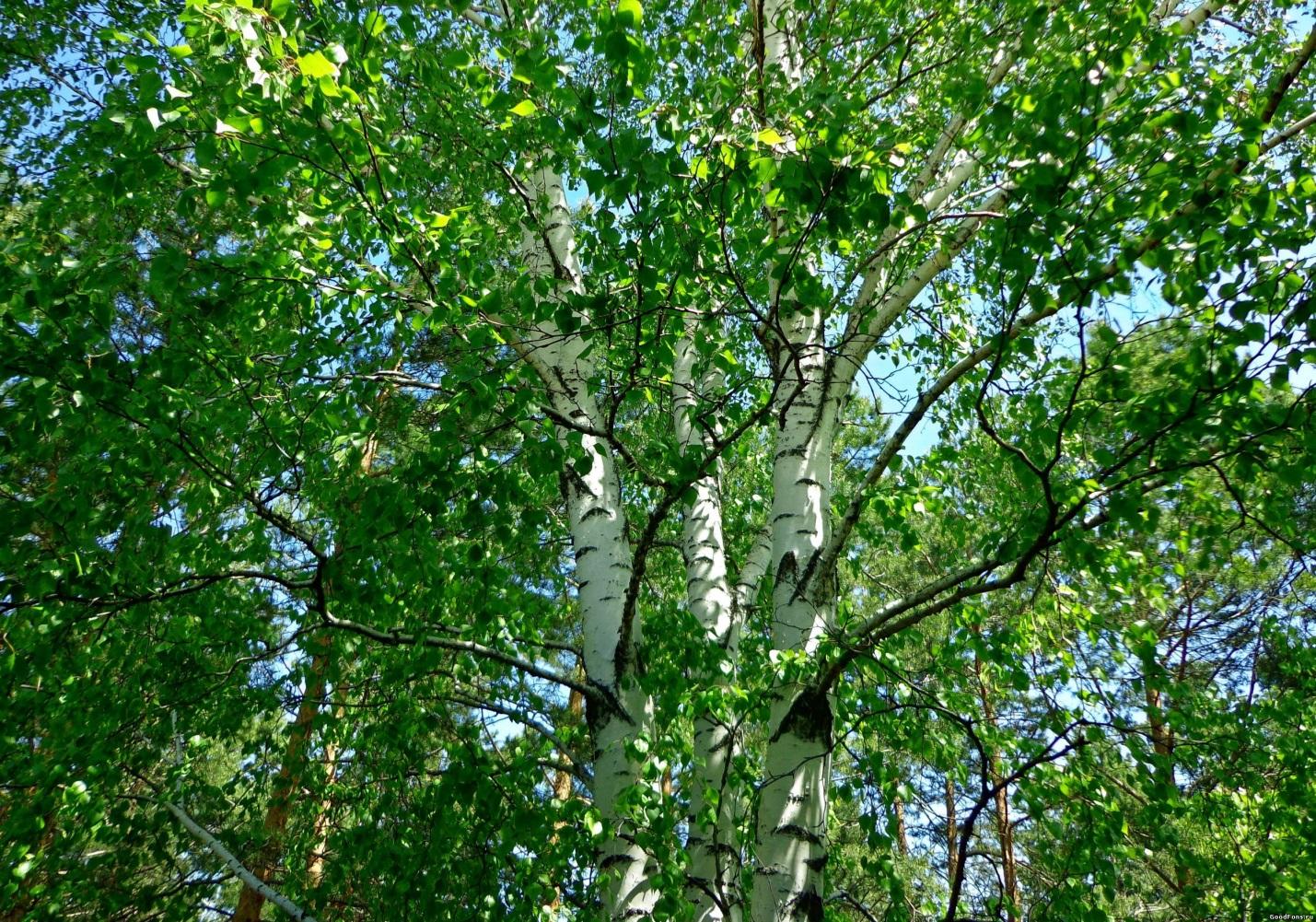 Цвет осени
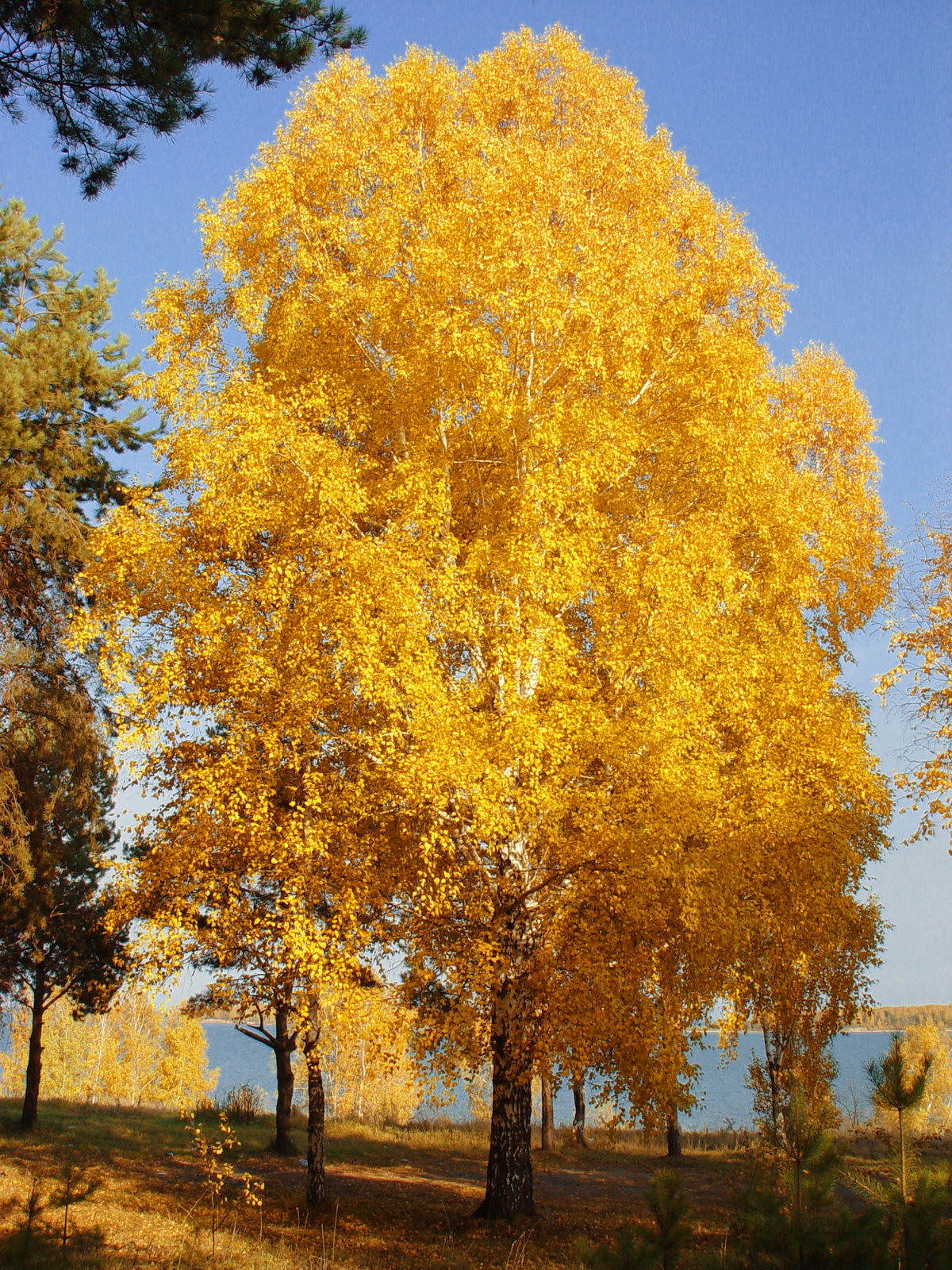 Улыбнулась осень:
«Не жалейте лето,
Посмотрите, роща –
Золотом одета!»
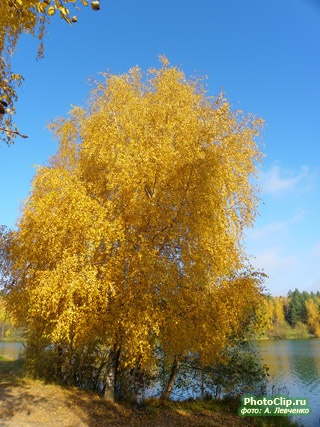 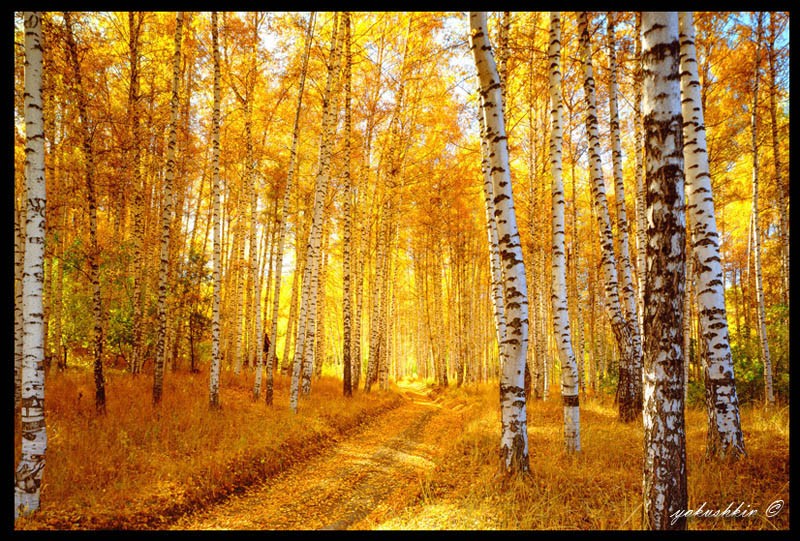 Зимняя берёза
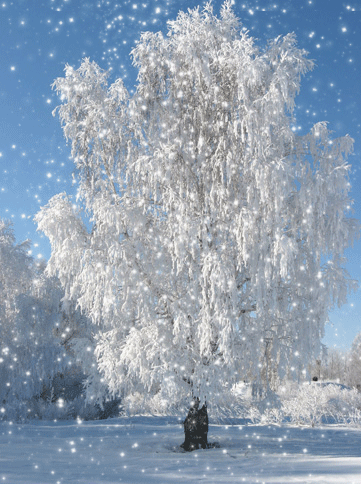 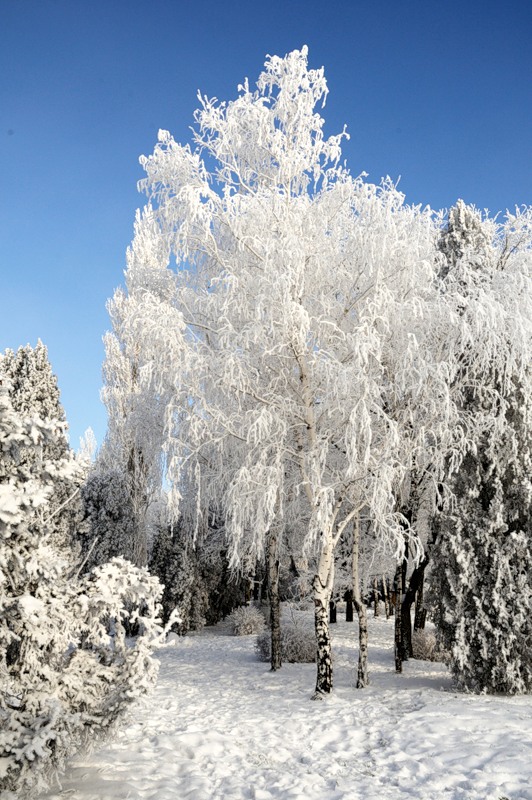 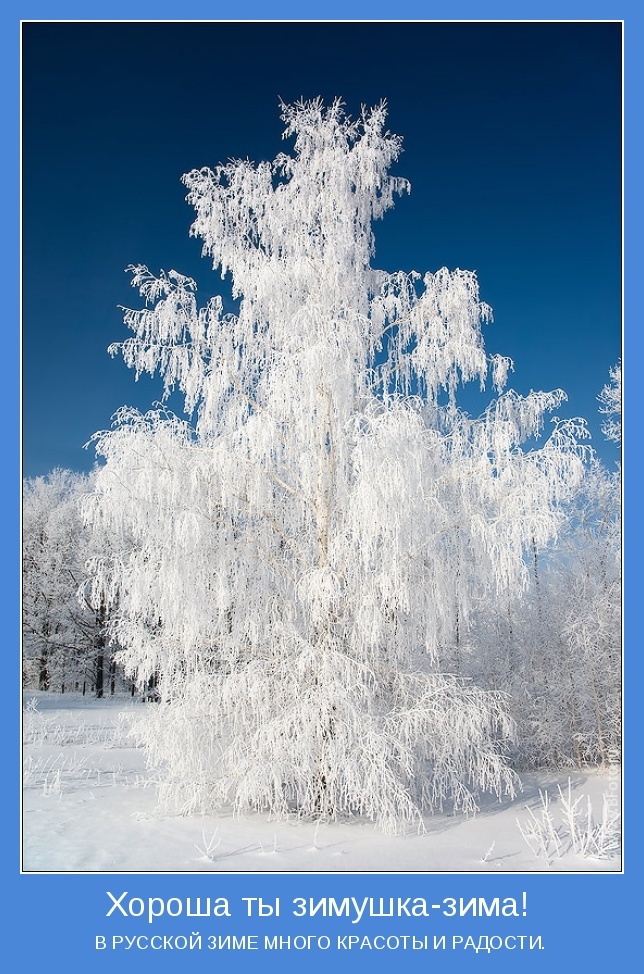 Белая берёза
Под моим окном
Принакрылась снегом,
Точно серебром.
На пушистых ветках
Снежною каймой
Распустились кисти
Белой бахромой.
Весенняя берёзка
Лист зеленеет молодой.
Пробился вдруг на свет дневной.
Под первым небом голубым,
Апрельским утром золотым
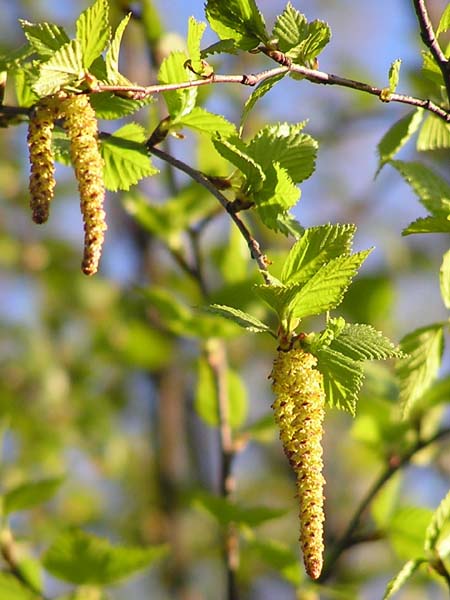 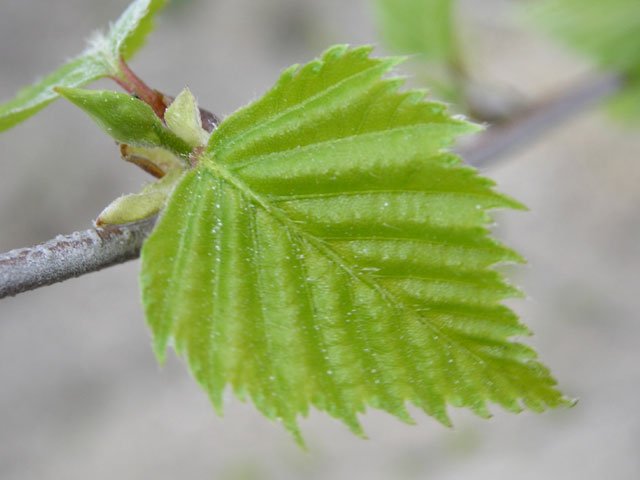 Берёза летом
Берёза – приносит людям радость и свет. 
Берёза символ России, нашей Родины!
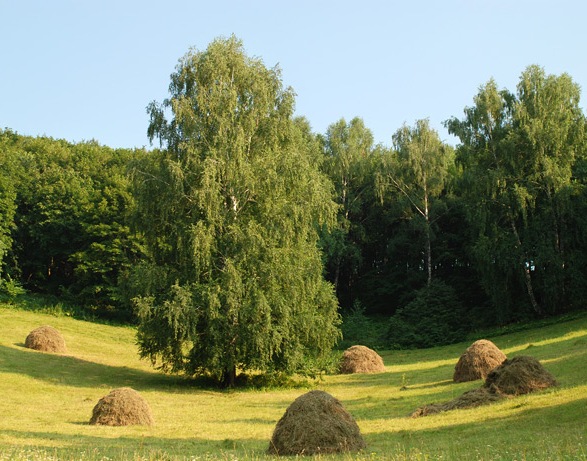 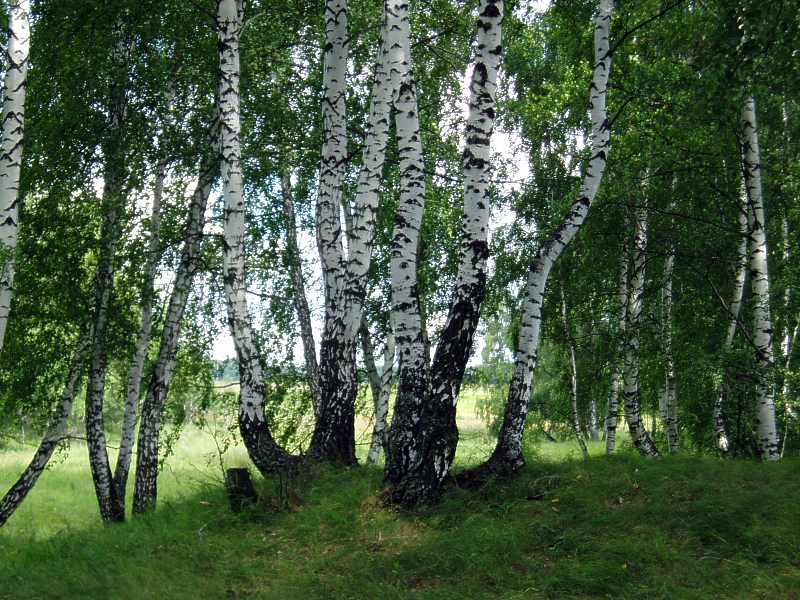